Greetings
احوال پرسی
Ahwal Porsi
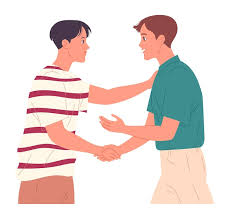 سلامSalaam
Note: In Dari sometimes we respond to Hi/Salaam in different format
Salaam
وعلیکم السلام
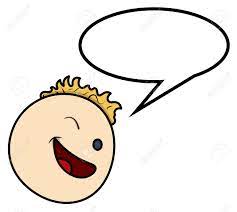 Wa-Alykum-Salaam
چطور هستید؟(formal)چطور هستی؟(informal)Chetoor Hastid/Hasti
من خوب هستمMan Khob Hastam
/Fine
تشکرTashakor
Thank you!
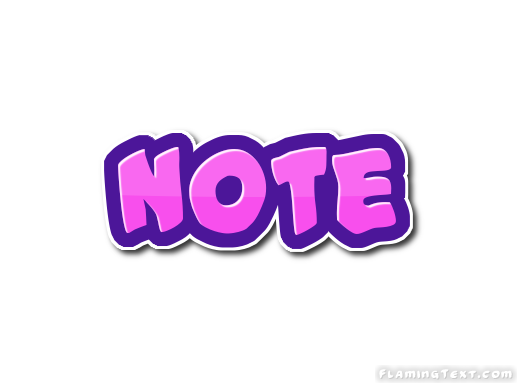 * Respond to “How are you?”

 I am fine, thank you, and you?
من خوب هستم، تشکر، و شما؟

Man Khob Hastam, Tashakor, Wa shoma?
Answering  to “And you?”

I am fine too, thank you!
من هم خوب هستم، تشکر!

Man ham khob hastam, tashakor!
نام شما چیست؟(formal)نام تو چیست؟(informal)Nam-e-shoma/To chist?
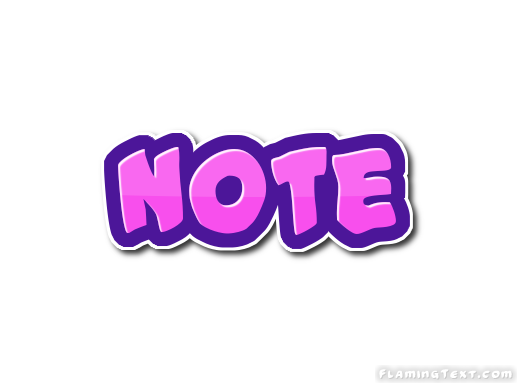 Name word in Dari; (what is your Name?)
     * Name= Nam
Ex: Nam-e- shoma chist? نام شما چیست؟             
 
      * Name= Esm
Ex: Esm-e- shoma chist?اسم شما چیست؟
نام/اسم من کیتی استNam/Esm-e- man Katie ast.
از ملاقات شما خوش شدم!Az Mulaqat shoma khosh shodam!
Nice to meet you!
Nice to meet you, too!
همچنین، از ملاقات شما خوش شدم!Hamchunin, az Mulaqat shoma khos shodam
خداحافظKhoda Hafez
Goodbye
Goodbye